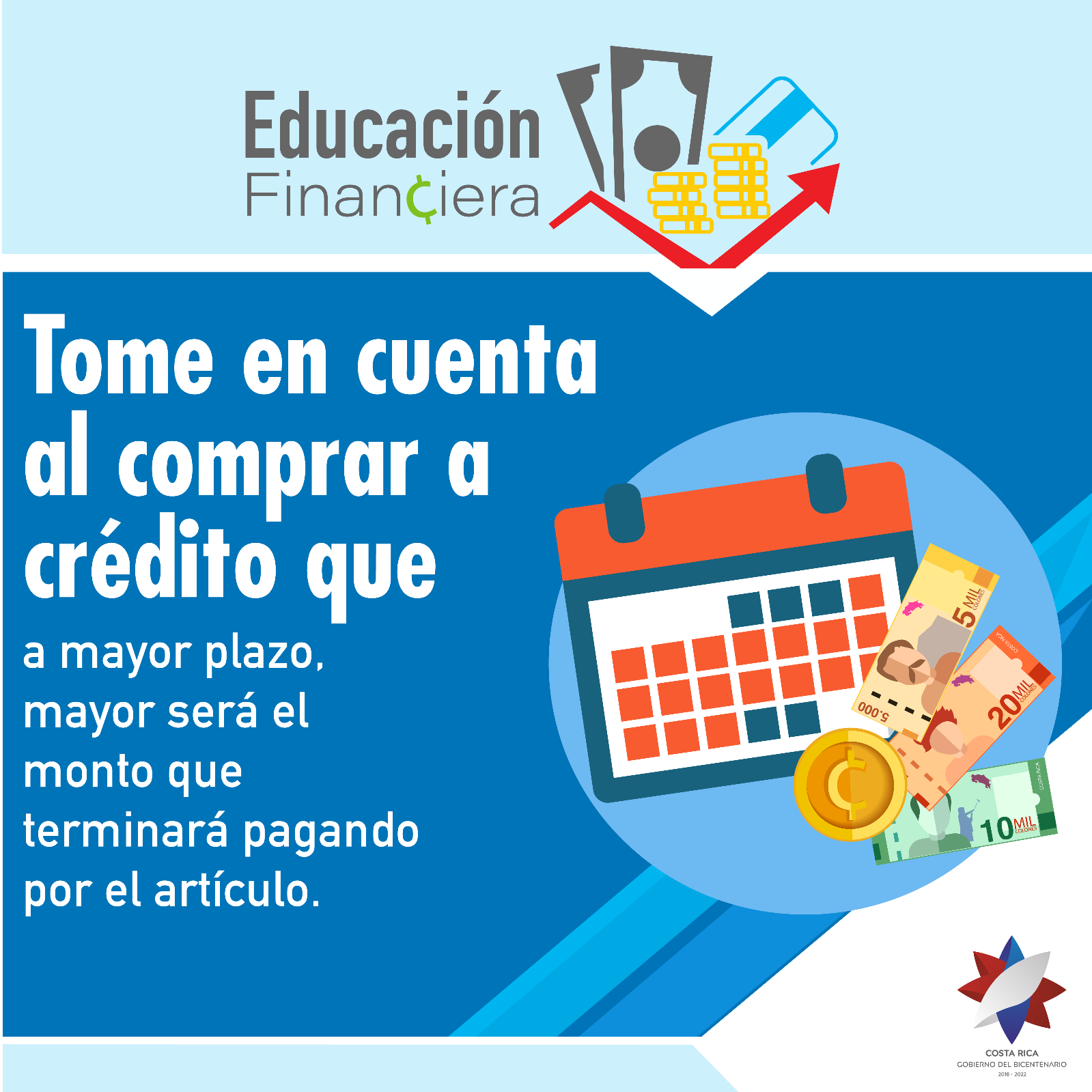 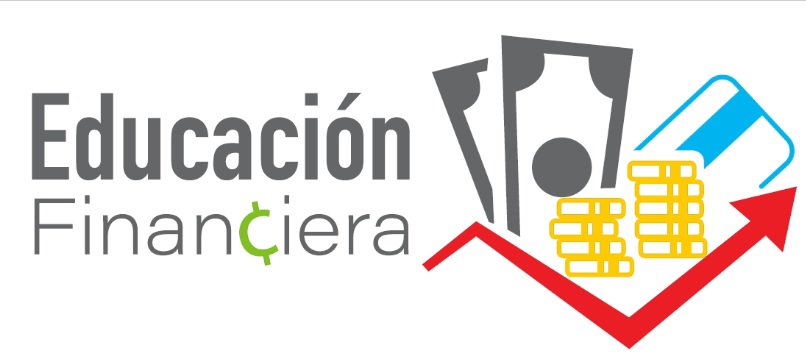 ¡Conozca más consejos sobre Educación Financiera!
Ingrese a www.ina.ac.cr/inavirtual
Haga clic en “Guías Digitales”
Seleccione las Guías de Educación Financiera I y II
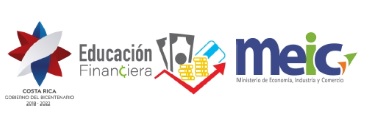 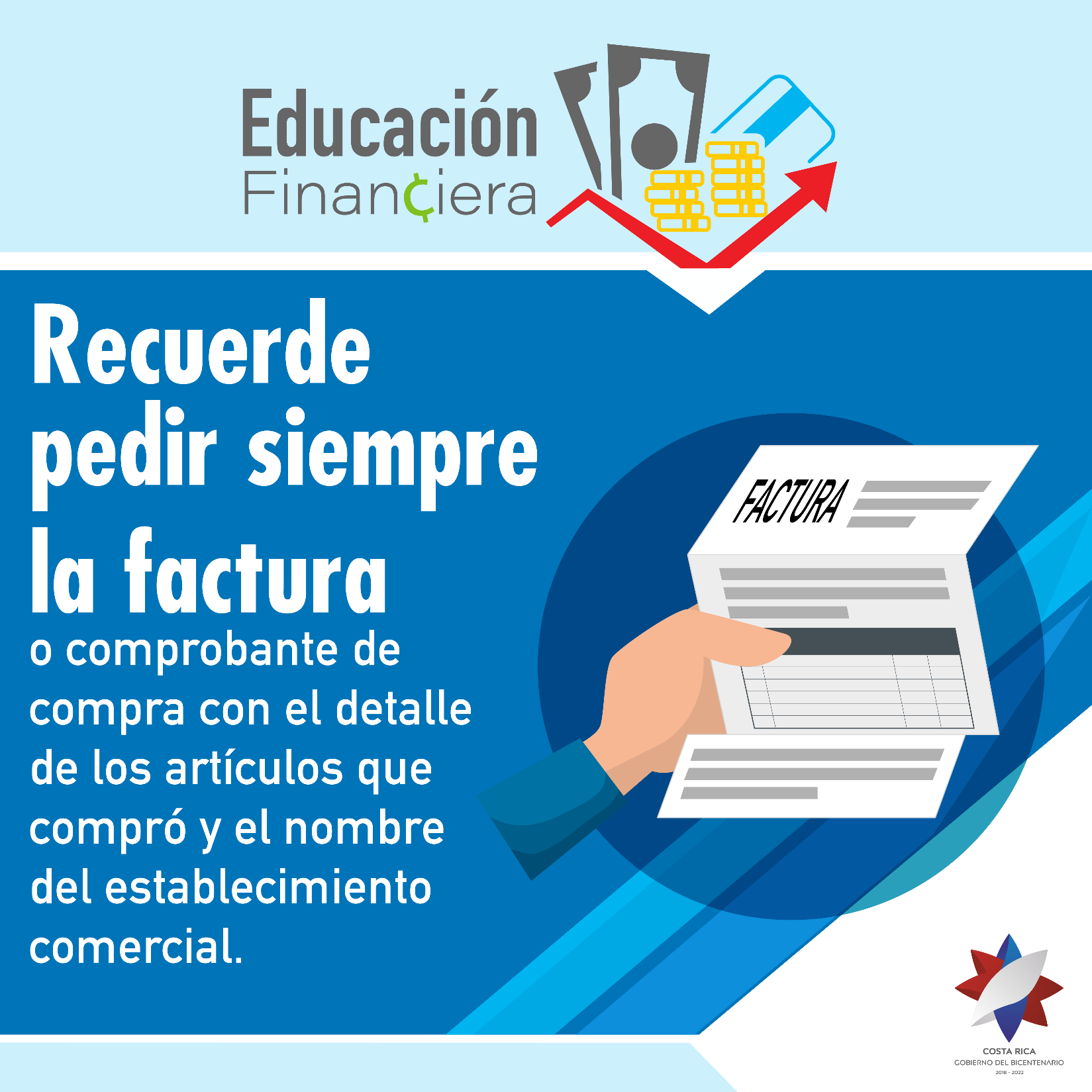 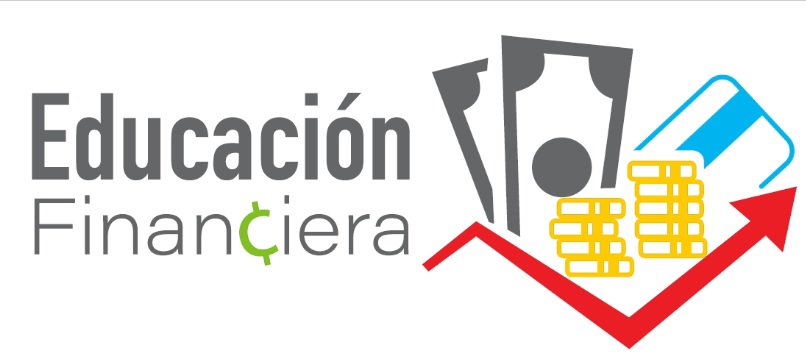 ¡Conozca más consejos sobre Educación Financiera!
Ingrese a www.ina.ac.cr/inavirtual
Haga clic en “Guías Digitales”
Seleccione las Guías de Educación Financiera I y II
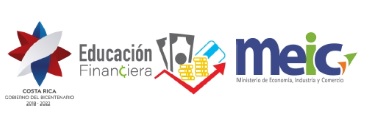 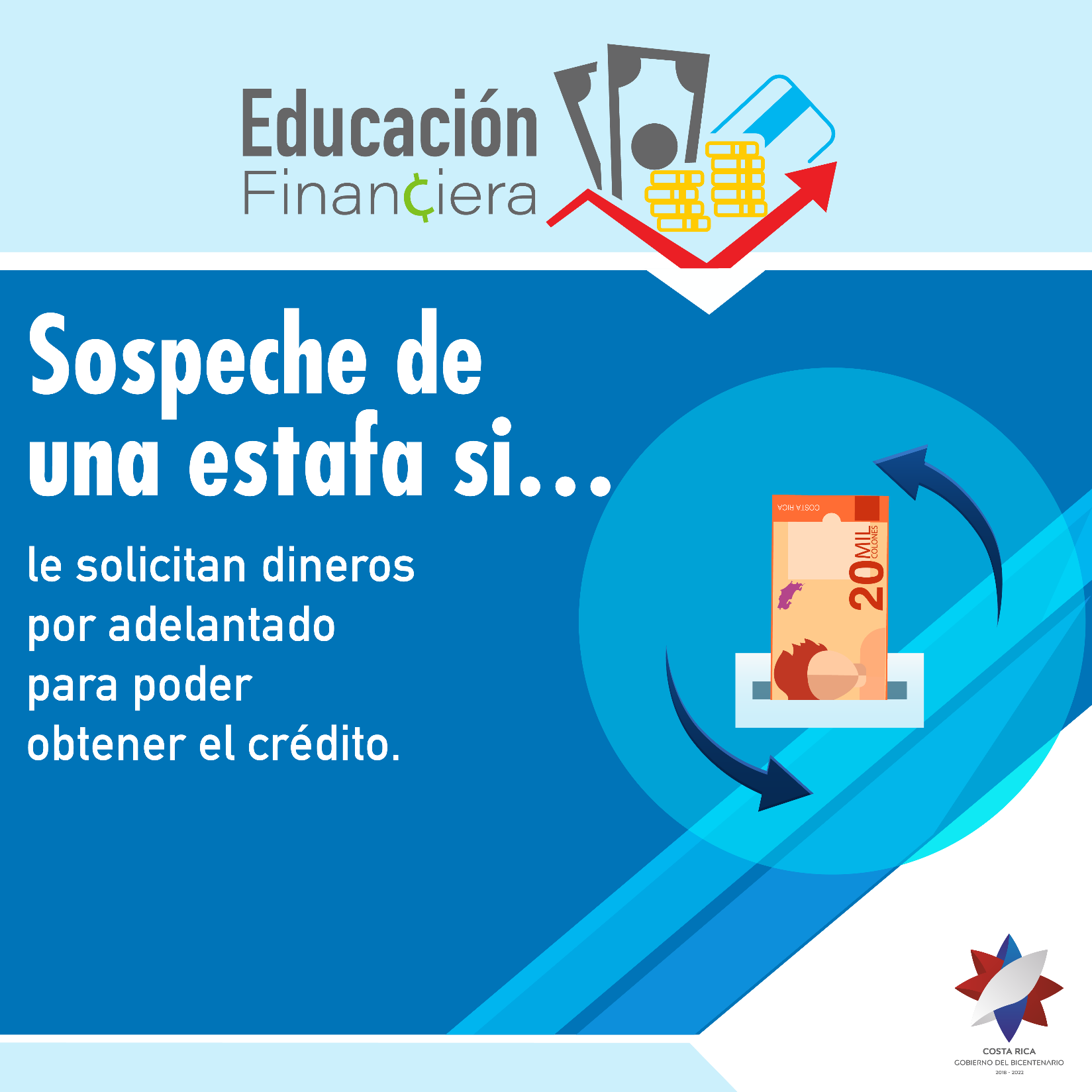 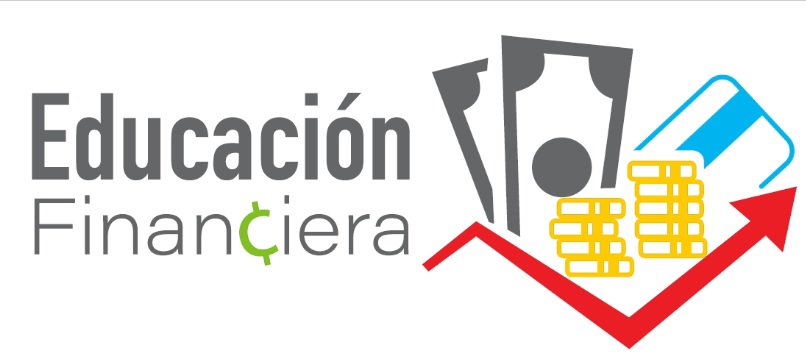 ¡Conozca más consejos sobre Educación Financiera!
Ingrese a www.ina.ac.cr/inavirtual
Haga clic en “Guías Digitales”
Seleccione las Guías de Educación Financiera I y II
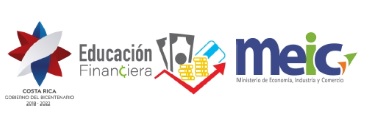 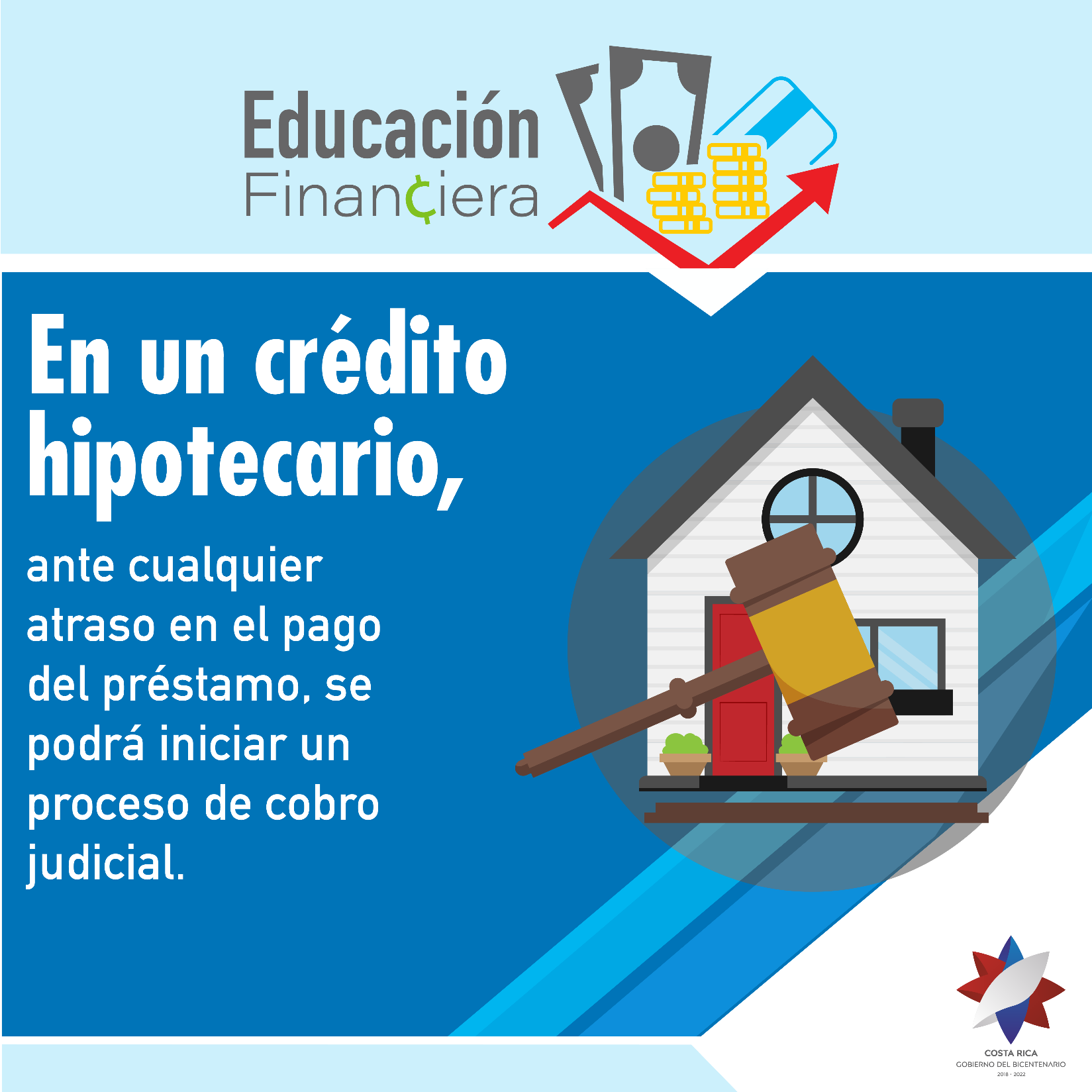 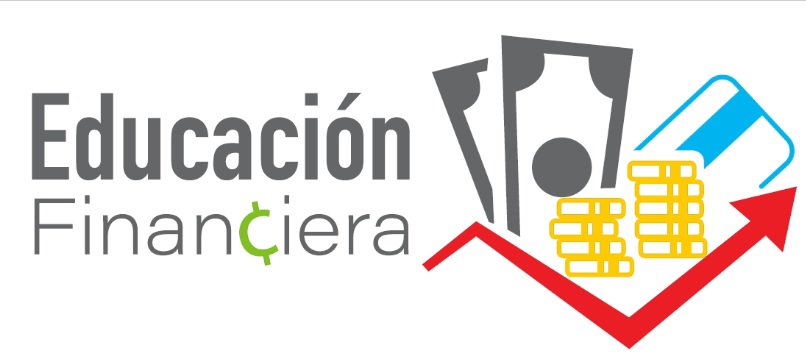 ¡Conozca más consejos sobre Educación Financiera!
Ingrese a www.ina.ac.cr/inavirtual
Haga clic en “Guías Digitales”
Seleccione las Guías de Educación Financiera I y II
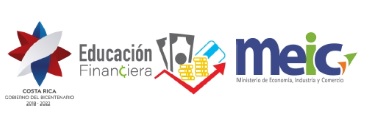